Vacuna contra el herpes zoster
Lic. Lorena Cardozo
Quiénes deben recibir la vacuna  Shingrix
Los adultos de 50 años o más deberían ponerse dos dosis de la vacuna Shingrix, con un intervalo de entre 2 y 6 meses. 
Los adultos de 19 años o más que tienen o tendrán el sistema inmunitario debilitado debido a una enfermedad o a un tratamiento también deberán ponerse dos dosis de esta vacuna. 
Si fuese necesario, las personas con el sistema inmunitario debilitado pueden ponerse la segunda dosis de 1 a 2 meses después de la primera.
Debería ponerse la vacuna Shingrix incluso si en el pasado:
Tuvo Herpes Zoster (culebrilla)
Recibió la vacuna Zostavax*
Recibió la vacuna contra la varicela
No hay una edad máxima para recibir la vacuna Shingrix.
Esta vacuna proporciona fuerte protección contra el Herpes Zoster (la culebrilla) y la neuralgia posherpética (NPH).
 En adultos de 50 años o más que tienen el sistema inmunitario sano, la vacuna Shingrix tiene una eficacia de más del 90 % para prevenir la culebrilla y la NPH.
La inmunidad permanece fuerte por lo menos durante los primeros 7 años después de la vacunación. En adultos con el sistema inmunitario debilitado, los estudios muestran que esta vacuna tiene una eficacia del 68 % al 91 % en la prevención de la culebrilla, según la afección que afecte el sistema inmunitario.
Si tuvo culebrilla en el pasado, la vacuna Shingrix puede ayudar a prevenir futuros casos de la enfermedad. 
No hay un tiempo específico que deba esperar después de tener culebrilla antes de poder recibir la vacuna Shingrix, pero generalmente debe asegurarse de que el sarpullido de la enfermedad haya desaparecido antes de vacunarse
Quiénes no deben recibir la vacuna Shingrix?
Usted no debe recibir esta vacuna en las siguientes situaciones:

Alguna vez ha tenido una reacción alérgica grave a cualquier componente de la vacuna o después de una dosis de la Shingrix.
Actualmente tiene culebrilla.
Actualmente se encuentra embarazada. Las mujeres que están embarazadas deben esperar para recibir la vacuna Shingrix.
Si tiene una enfermedad leve, como un resfriado, es posible que pueda recibir la vacuna Shingrix. Pero si tiene una enfermedad moderada o grave, con o sin fiebre, generalmente debe esperar hasta que se recupere antes de recibir la vacuna.
Qué tan eficaz es la vacuna Shingrix?
Dos dosis de la vacuna Shingrix brindan una fuerte protección contra la culebrilla y la neuralgia posherpética (NPH), la complicación más común de la culebrilla.
efectos secundarios
Los efectos secundarios de la vacuna Shingrix son temporales y generalmente duran de 2 a 3 días. Si bien es posible que sienta dolor durante algunos días después de recibir esta vacuna, el dolor será menos intenso que si tuviera culebrilla y sus complicaciones.
Efectos adversos
Los efectos secundarios de la vacuna Shingrix son temporales y generalmente duran de 2 a 3 días. 
Si bien es posible que sienta dolor durante algunos días después de recibir esta vacuna, el dolor será menos intenso que si tuviera culebrilla y sus complicaciones.
Quiénes no deben recibir la vacuna Shingrix?
Usted no debe recibir esta vacuna en las siguientes situaciones:
Alguna vez ha tenido una reacción alérgica grave a cualquier componente de la vacuna o después de una dosis de la Shingrix.
Actualmente tiene culebrilla.
Actualmente se encuentra embarazada. Las mujeres que están embarazadas deben esperar para recibir la vacuna Shingrix.
Si tiene una enfermedad leve, como un resfriado, es posible que pueda recibir la vacuna Shingrix. Pero si tiene una enfermedad moderada o grave, con o sin fiebre, generalmente debe esperar hasta que se recupere antes de recibir la vacuna.
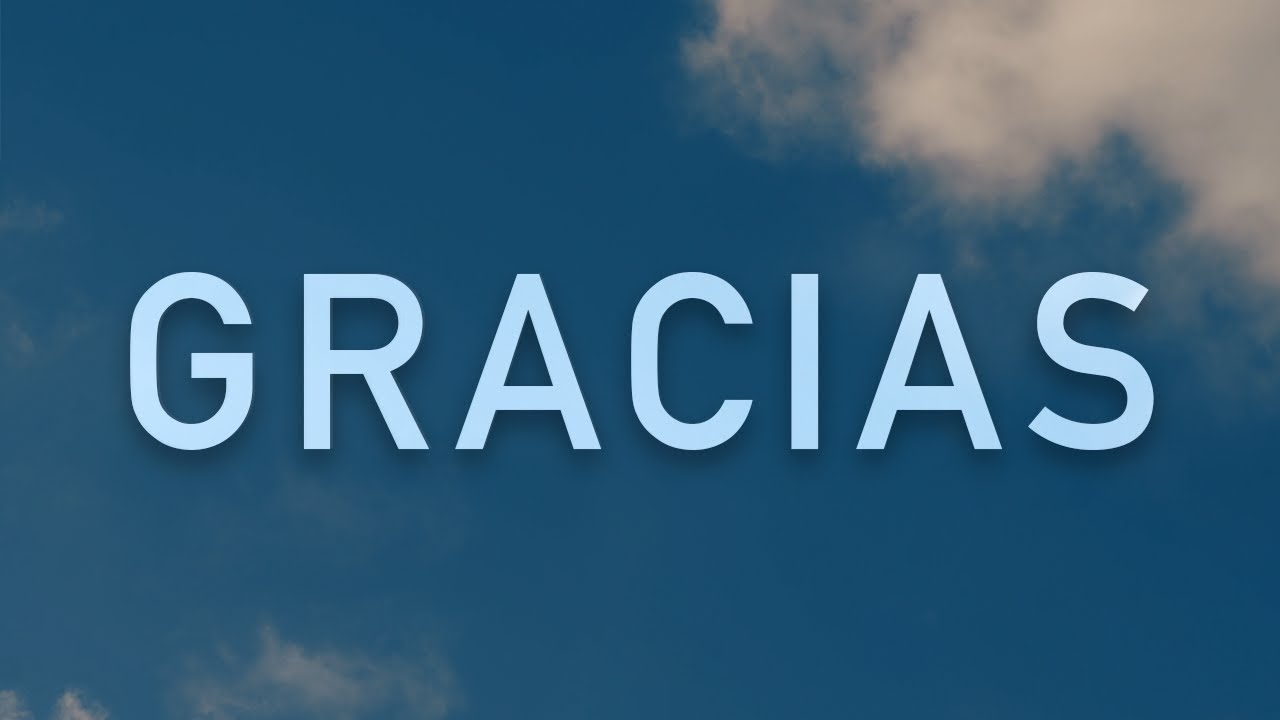